Santa Cruz de La SierraBolívia
Irmãs: 
Edita
Benedita
Lourdes Maria
Juana Benigna
Teresinha Fachini
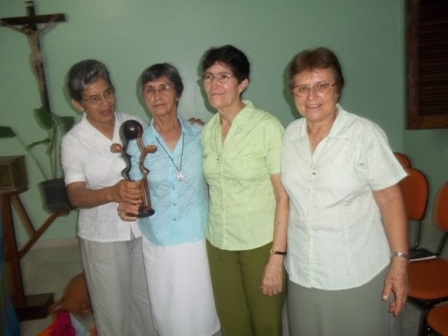 Bio Saúde
Horta Medicinal
Pastoral da Criança
Catequese
Celebrações
Celebração Bicentenário
Grupo de Jovens
CBR
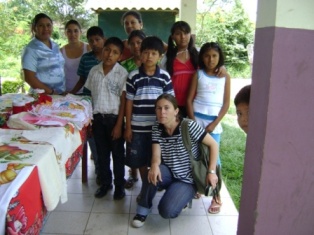 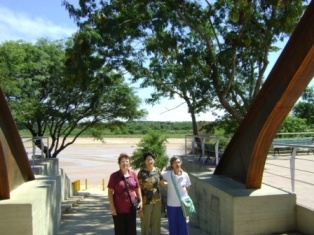 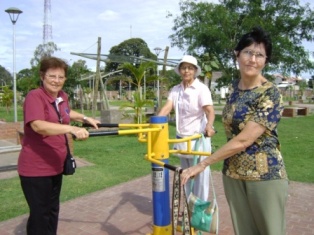 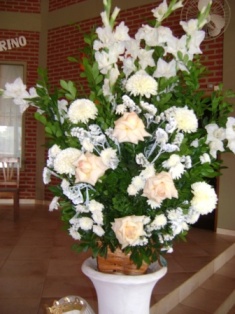 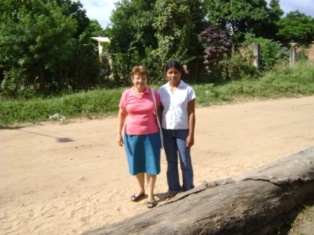 Bio Saúde
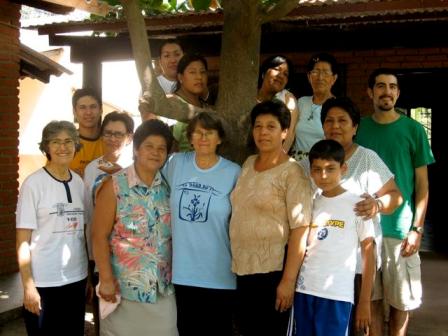 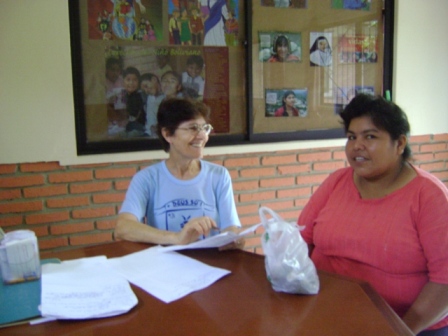 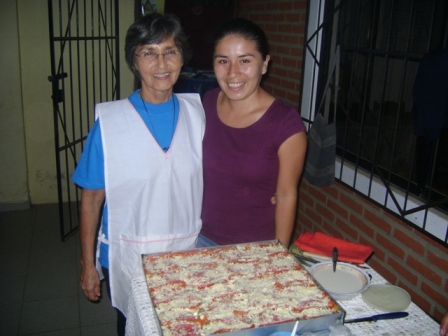 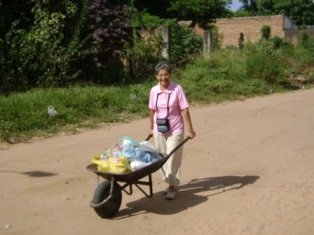 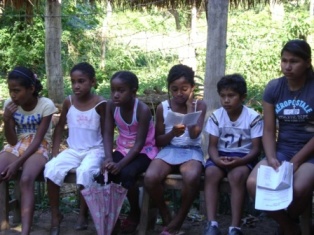 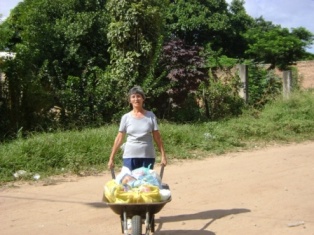 Horta Medicinal
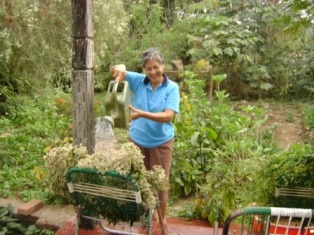 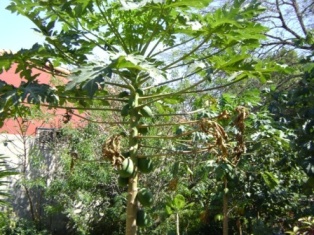 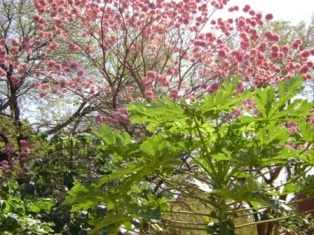 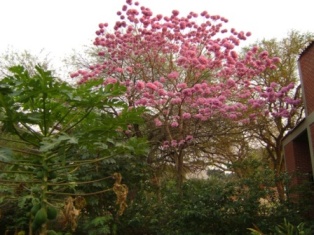 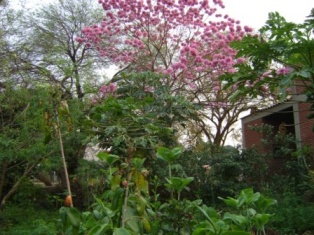 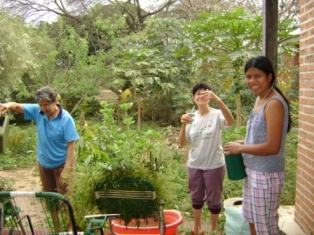 Pastoral da Criança
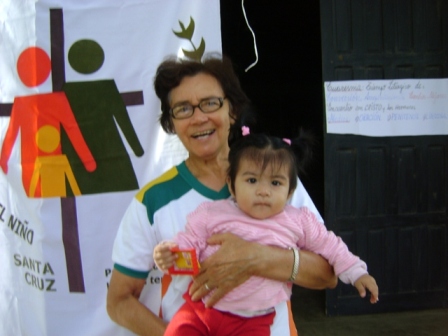 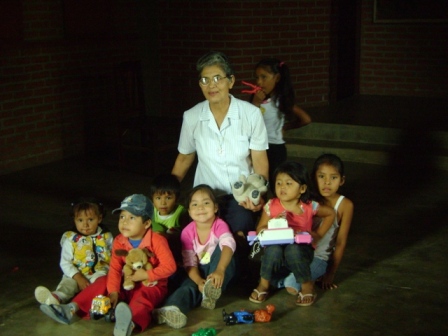 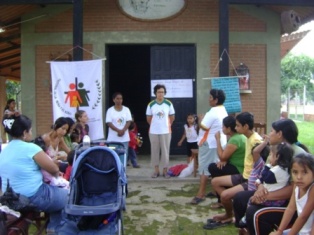 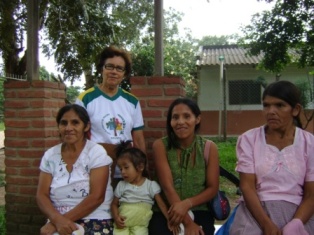 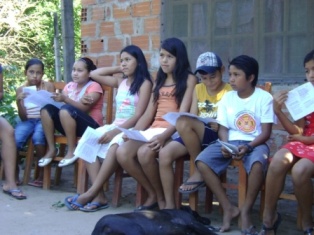 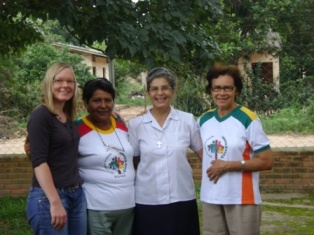 Catequese
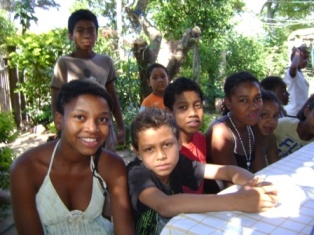 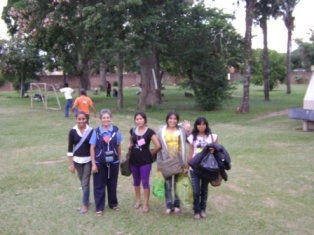 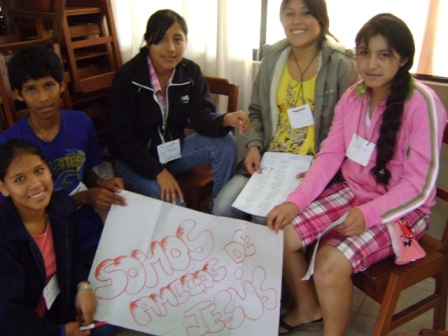 Celebrações
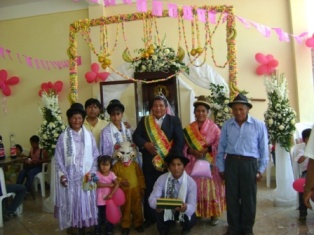 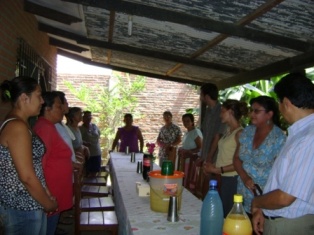 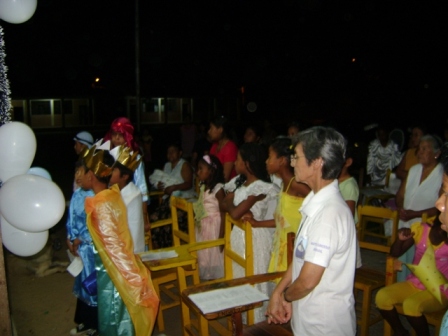 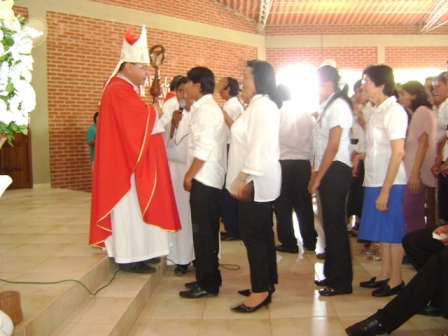 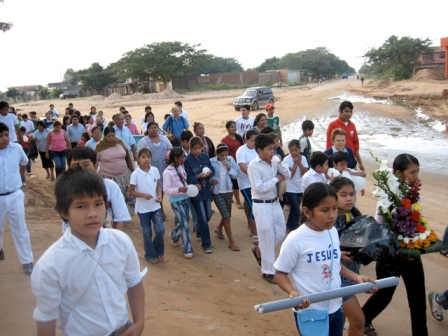 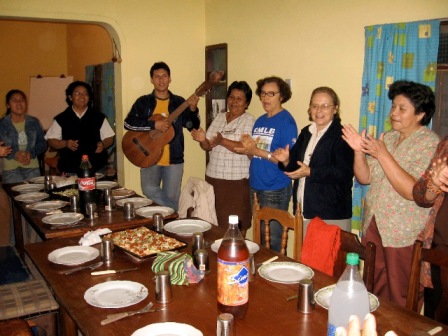 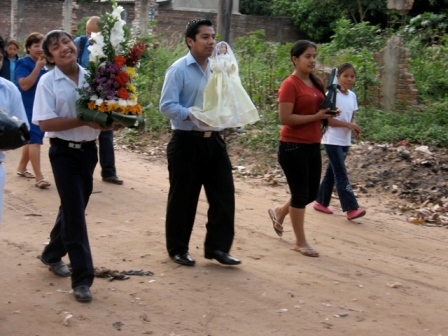 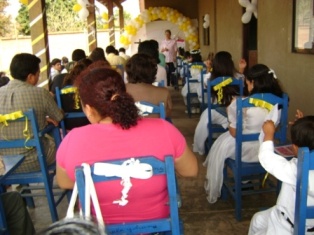 Celebração Bicentenário
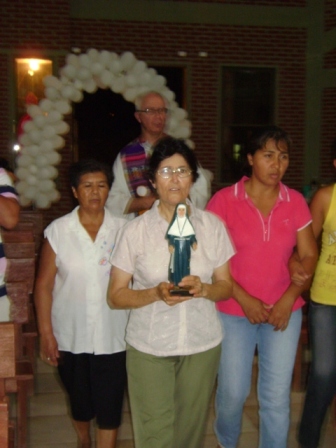 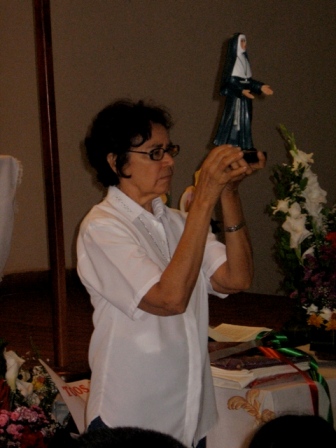 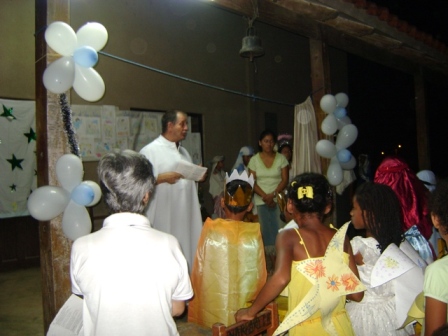 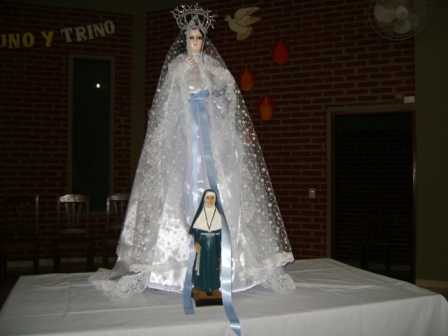 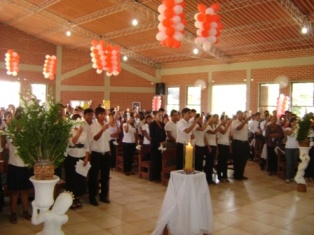 Grupo de Jovens
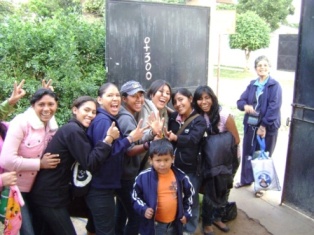 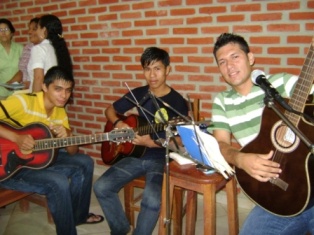 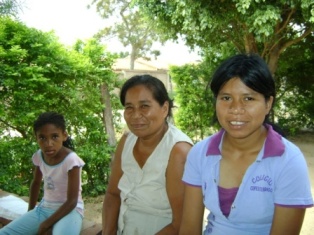 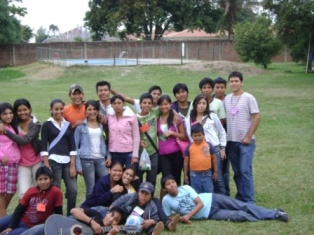 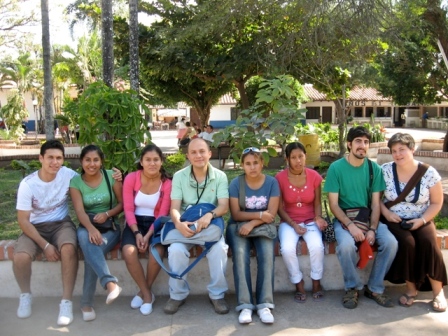 CBR
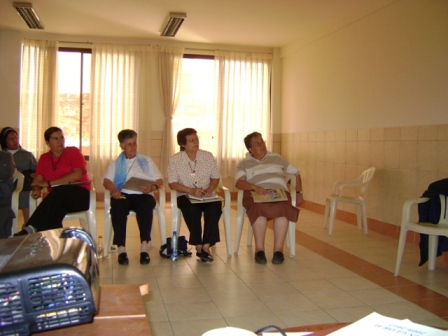 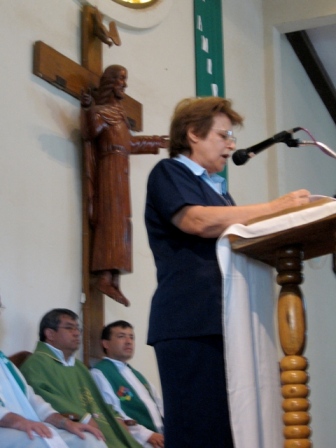 Ir. Teresinha fachinipresidente da cbr
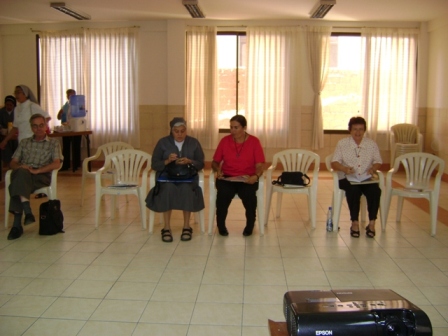 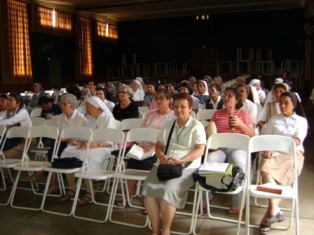